A teozófia és a buddhizmus
Magyar Teozófiai Társulat
MagNet ház 2019.05.25.
Készítette: Szabó Lilla
Vallás-Hit-Ősi bölcsesség
„Az igazság mindig egy marad, és nincs olyan vallás – legyen az keresztény vagy pogány – ami ne építene szilárdan az elmúlt korok sziklájára, az Istenre és a halhatatlan szellemre”
H.P. Blavatsky: Fátyoltalan Izisz
Vallás-Hit-Ősi bölcsesség
Hit az ősi bölcsességben
Létezik írott formában
Az emberek többsége elől rejtve marad
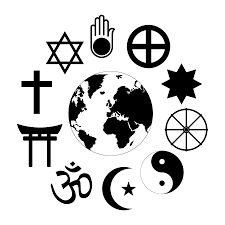 Vallás-Hit-Ősi bölcsesség
A vallás a kifelé irányuló út
A vallási szervezetek mindig is jelentős óriási társadalmi és politikai hatalommal rendelkeztek
Művészetek alapja
Befolyásolja a mindenkori etikát
Hit
Biztonság
Visszatükröződés
Etika
Félelem
A buddhizmus elterjedése
Forrás: Wikipedia
A buddhizmus, mint világvallás
A buddhisták száma a világon 230 és 500 millió között van
Magyarországon a gyakorló buddhisták és a buddhizmussal szimpatizálók száma 5 és 10 ezer fő között van
A buddhista gyakorlat alapja a három  drágaságban való menedékvételen alapszik: Gautama Buddha, dharma/dhamma (a tanítások) és a szangha (a közösség).
A buddhizmus fő ágai
HÍNAJÁNA
(„kis út")

Théraváda
MAHAJÁNA
(„nagy út”)

Zen
Niricsen
Tibeti
Singon
Tendai
VADZSRAJÁNA
   („gyémánt út”)
THÉRAVÁDA
„Az idősebbek ösvénye”

Sri Lanka, Myanmar Thaiföld, Kambodzsa,Laosz 
Fiatal férfiak: 1 év szerzetesi élet
Vallási élet megszilárdítása
Beavatás a felnőtt életbe
Négy Nemes Igazság, Nyolcszoros Ösvény, Öt Tiltás
A Páli kánon tanításait használják
MAHAJÁNA
„A nagy út”
i.sz. I. században indult el
a vallás világi követői ugyanúgy elérhetik a felszabadulást, mint a szerzetesek
Szútrák (Szív szútra, Lótusz szútra…)
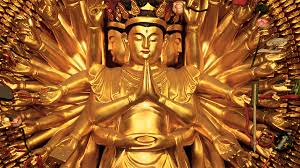 MAHAJÁNA
„A nagy út”
hit az egyetemes felszabadulásban,
a felszabadulás változatos módszerei (pl. Nichiren kántálás, Tiszta Föld hit, Zen 	   ülés),
„Kozmikus” Buddhák és Bodhiszattvák 	jelennek meg a „történelmi” Buddhán kívül, 
Nagarjuna filozófiája az Ürességről, és hogy a szamszara megegyezik a nirvánával
VADZSRAJÁNA
„Gyémánt út”

Tibet, Mongólia, Bhután és Nepál 
Erősen ezoterikus
Tantrikus elemek
Mandalák
Vizualizációs meditációk
„A hatalom útja”
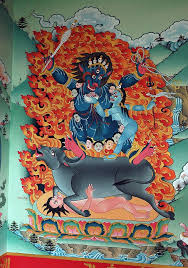 Buddha élete – születése és korai évei
Gautama Sziddhátra
i.e. 563 és 483
Lumbniben született, apja egy kis kisebb királyság uralkodója volt
Anyja Májá királyné
Korai éveit a királyi palotában tölti, elzárva a külvilágtól
Buddha élete – a tanulási fázisok
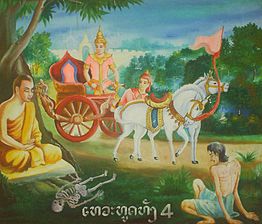 A négy gondolatébresztő látvány:
öreg ember 
egy undorító betegség miatt haldokló ember
egy holttest 
egy öreg vándorló szerzetes
Buddha élete – A Tanító
Buddha, a Tökéletesen Megvilágosodott, a Tathagata, a Szkíta Bölcs, Sákjamuni, Akit a Világ Tisztel
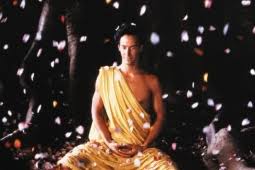 Családja is követőjévé vált
Vándorutak az indiai szubkontinensen és Közép-Ázsia országaiban
A Négy Nemes Igazság
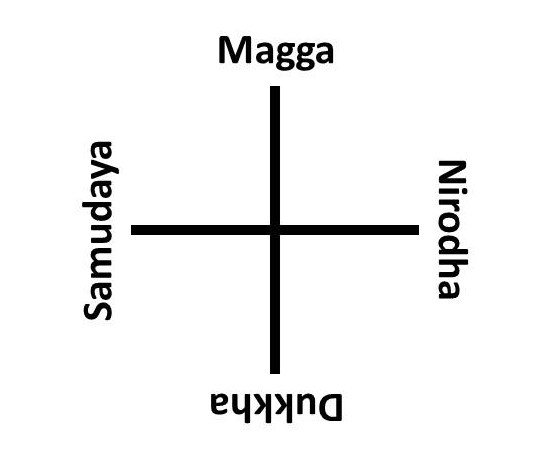 Létezik szenvedés az életben
A szenvedést a vágyak, kötődések okozzák
A szenvedés megszüntethető
A megszabadulás útja a Nyolcszoros ösvény követése
A Nemes Nyolcrétű ösvény
Helyes hit 
Helyes gondolkodás
Helyes beszéd
Helyes cselekedet
Helyes életmód
Helyes törekvés
Helyes emlékezet 
Helyes meditáció vagy koncentráció
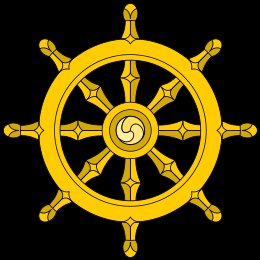 A Nemes Nyolcrétű ösvény
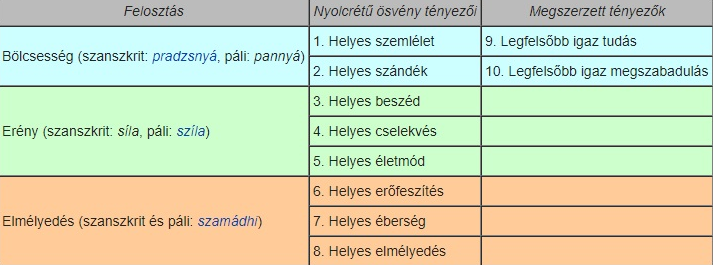 Forrás: Wikipédia
Buddha titkos tanításai
Titkos iskolák
Buddha irányelve az volt, hogy „nem utasít vissza senki az arhatságra jelöltek közé való belépésre, de soha nem beszéli ki a végső misztériumokat azok kivételével senkinek, akik hosszú évek próbatételei során bebizonyították, hogy érdemesek a beavatásra” (BCW 14:370).
Buddha titkos tanításai
Buddhát fogadalma kötötte, ezért nem taníthatott mindent, amibe őt beavatták
Különbség van Buddha nyilvános tanításai és az ő titkos vagy ezoterikus tanítása között
Nyilvános tanítások: az etika és az ember
Titkos: „láthatatlan és testetlen”  dolgok
Buddha titkos tanításai
A Titkos Tanítás szerint az Upanishad-ok egy részét eltüntették, a meglévőket lerövidítették
Gautama Buddha elkezdte ezeket nyilvánosságra hozni
50 évvel halála után megszületett Shankaracharya avataraként
A buddhizmus és az ősi bölcsesség
A világ fejlődésének igazgatását az Adeptusok Hierarchiája végzi
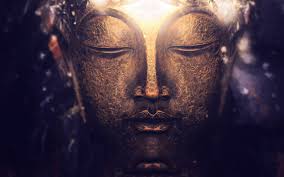 Boddhisattva/Krisztus
Gautama Buddha a 4. gyökérfaj Bodhisattvája
A buddhizmus és az ősi bölcsesség
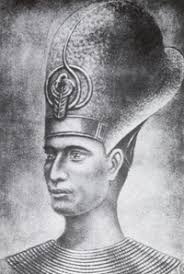 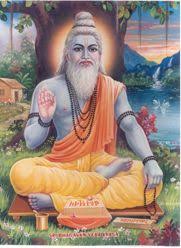 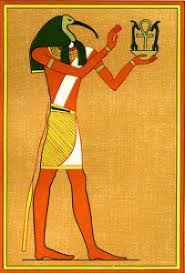 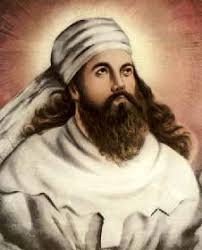 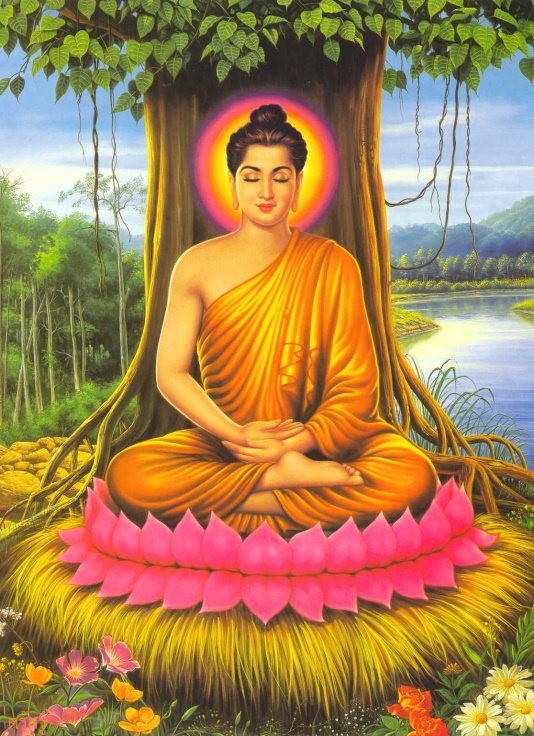 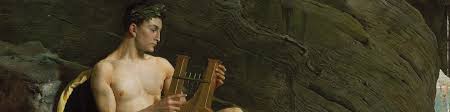 A buddhizmus és az ősi bölcsesség
Gautama Buddha 		Maitreya Buddha





Tanítványai: Lao-ce,Konfuciusz, Platon, Pythagorasz (K.H. Mester)
Keresztény: Krisztus (Jézus nevű tanítvány testében)
Hindu: Krishna
A teozófia és a buddhizmus kapcsolata
Blavatsky és Olcott is buddhistákká váltak
A.P. Sinnett: Ezoterikus buddhizmus
Buddhista fogalmak a teozófiai írásokban
„Kozmikus Buddhák”= Dhyan Chohan-ok a TT-ban
Történelmi Buddha = egyik Bölcsesség Mestere
Köszönöm a figyelmet!